ààà
ENTRATA LIBERA-FREE ENTRANCE
AI SENSI DELLA NORMATIVA VIGENTE* PER L’ACCESSO A QUESTA ATTIVITÀ COMMERCIALE, LA GENTILE CLIENTELA È INVITATA A:

INDOSSARE UNA MASCHERINA CHIRURGICA O FFP2 E MANTENERLA ANCHE  DURANTE LE PROVE IN CAMERINO - PLEASE DO WEAR A SURGICAL OR FFP2 FACE MASK. DO NOT REMOVE IT IN THE DRESSING ROOMS, THANK YOU. 
IGIENIZZARSI LE MANI ALL’INGRESSO E PRIMA DI TOCCARE I PRODOTTI ESPOSTI - PLEASE SANITIZE YOUR HANDS UPON ENTRANCE AND BEFORE TOUCHING THE GOODS 
MANTENERE LA DISTANZA INTERPERSONALE DI UN METRO - PLEASE MANTAIN SOCIAL DISTANCING, KEEPING AL LEAST 1 mt AWAY FROM OTHER PEOPLE

          * DECRETO-LEGGE 24 marzo 2022, n. 24  «Disposizioni ure genti per il superamento delle misure di contrasto alla diffusione dell’epidemia da COVID-
            19, in conseguenza della cessazione dello stato di emergenza» e «Linee Guida per la ripresa delle attività economiche e sociali (Ordinanza 
            Ministero della Salute del 01/04/2022
N. PERSONE
PEOPLE
IN QUESTA ATTIVITÀ SONO AMMESSE CONTEMPORANEAMENTE…
ACCESS ALLOWED TO THE NUMBER OF PEOPLE INDICATED ABOVE
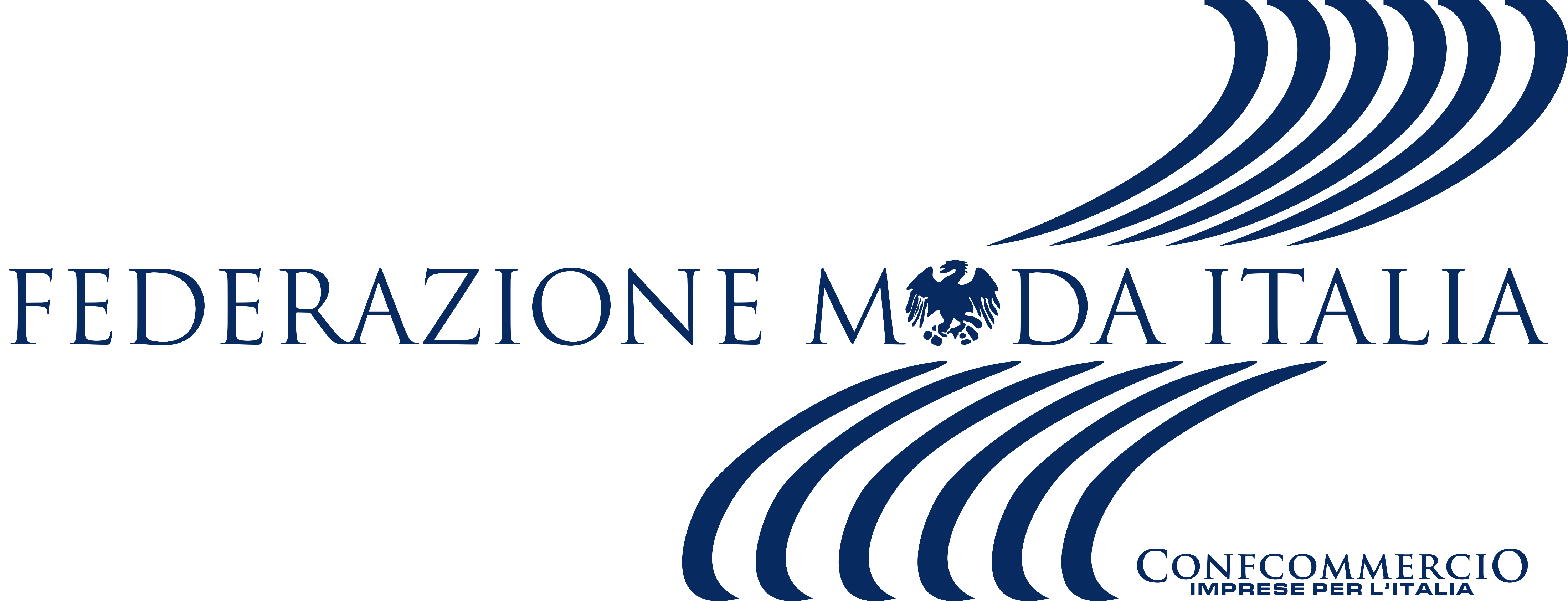 SI RINGRAZIA PER LA COLLABORAZIONE THANK YOU FOR YOUR COOPERATION